Everything We Do Is For The Kids!
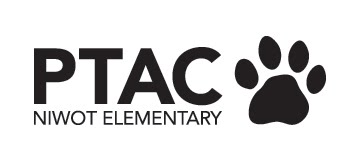 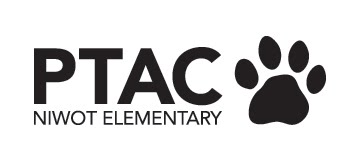 2015-16 PTAC Board
Principal: Nancy Pitz   
Teacher Representative: Pilar LaFaye (5th Grade)
President: Donna Blondeau
Vice President: Rita Ayer
Vice President of Fundraising: Julie Jensen
Treasurer:  Cathy Capparelli
Nominated Financial Secretary:  Eve Bonn
Recording Secretary: Julie Stenz
Communications Secretary: Patricia Lady
Donna Blondeau - President
Pledge of Allegiance
Board Introduction
Principal Update
Teacher Update
President Update
Approve January 2017 Meeting Minutes
Treasurer Update
VP of Fundraising Update
VP Update
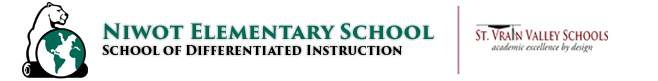 Nancy Pitz – Principal

Principal’s Report

Pilar LaFaye – Teacher

Teacher’s Report
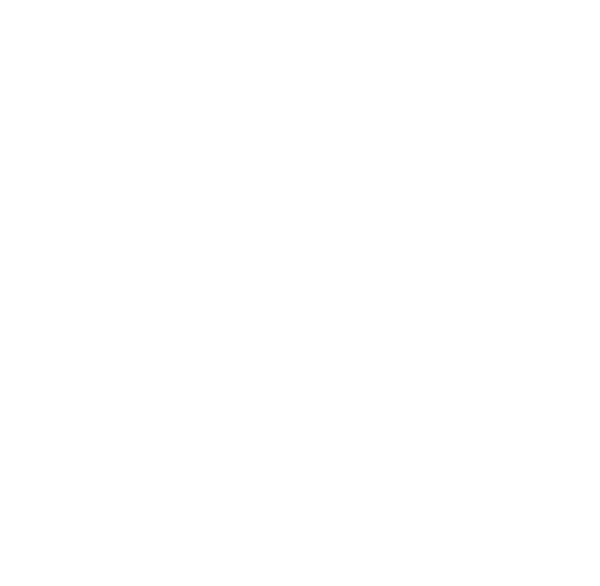 Donna Blondeau - PTAC President
PTAC 2016-17 Completed Activities

Kindergarten Popsicle Party, Back to School Teacher Luncheon, NES Open House, NES New Family Meet and Greet, Buddy Family Program, NES Super Spirit Day, Summer Learning Program, School Supplies, Trip Tracker, Outdoor Movie Night, Watch D.O.G.S. Pizza Night, Niwot Trot, Dining for Dollar$, Box Tops Program, Grocery Card Program, Online Shopping Program, Artist in Residence 5th Grade Project (Clay and metal butterflies and flowers), Volunteer Coordination, Newspaper Liaison, Room Parent Coordination, Scholastic Book Fair, Parent/Teacher Conference Dinners, Science Garden Parent Presentations, Teacher Grants, Student Directory, Teacher Appreciation Lunches, Cougar Campaign, Sock Hop and Silent Auction were a huge success, Usborne Book Fair, and the Talent Show and our Science Garden Earth Day Garden Party are coming up!
Donna Blondeau - PTAC President
Approve January’s Meeting Minutes
Vote to Approve Proposed Bylaws Amendments
Vote to Approve New Financial Secretary – Eve Bonn
Bylaws Amendments
Notification of NES PTAC Proposed Bylaws Amendments
 
The PTAC board requests an update to the NES PTAC bylaws to include the position of Financial Secretary. This update will allow the bylaws to be flexible enough to allow for one or two people to fulfil the financial administration needs of the PTAC, depending upon need. 
 
The board also requests an update to the bylaws to remove the requirement of a Nominating Committee. The board has struggled each year to fulfil this requirement, and has not seen a benefit to including this step in the board’s nomination and election process.
 
Proposed NES PTAC Bylaws
Returning Board Members for 2017-18
Vice President – Rita Ayer
Financial Secretary – Eve Bonn
Recording Secretary – Julie Stenz

Thank you so much to our returning board members!
Open Board Positions for 2017-18
President
Vice President - Fundraising
Treasurer
Communications Secretary
Financial Report
Balance Sheet as of 2/21/2017	

Checking 				$48,373.03
Money Market Reserve 	$13,691.09
Science Garden 			      $899.67
Total: 				$62,693.79
Net Income 7/1/16 – 2/21/17
Cougar Campaign: 		$41,921.05
     Grocery Cards 		  $2,571.96
     Book Fairs			  $4,216.74
     Spirit Wear 			  $2,771.62
     Niwot Trot 			  $3,786.33
     Directory 			  $8,223.83
     Dining for Dollars 		  $1.377.30
     Online Shopping 		      $219.43
Expenditure Highlights 7/1/16 – 2/21/17
Teacher & Staff Support 	           $31,188.98
     Science Garden Arch 		  $1,041.04
     Niwot Trot 				  $4,177.25
     Young AmeriTowne 			     $796.38
     Directory 				  $3,901.98
     Artist in Residence 			  $1,700.00
     Spirit Wear 			             $1,377.64
Filled Committee Chair Positions
Volunteer Coordinator – Jenn Porter
Dining for Dollars – Angela Hudgins
School Supplies – Nikki Lee
Room Parent Coordinator
Upcoming Events
Preschool Teacher Appreciation Breakfast
February 23rd
Dining for Dollar$ - Proto’s Pizzeria Napoletana
February 28th
Mwebaza Used Children’s Book and Toys Sale
March 1st
Talent Show
March 23rd
NES 50th Anniversary Celebration 
April 8th
Science Garden Earth Day Garden Party
April 21st
Super Spirit Day
April 28th
Julie Jensen – VP for FundraisingDining for Dollar$
January 31st – Smashburger -$320 plus $100 in coupons!
Upcoming D4$:  Proto’s Pizza



Tuesday, February 28th any time from 11 a.m. - 9 p.m. 
Proto’s donates 10% of NES SALES all day long! 
Tell them you are with Niwot Elementary School
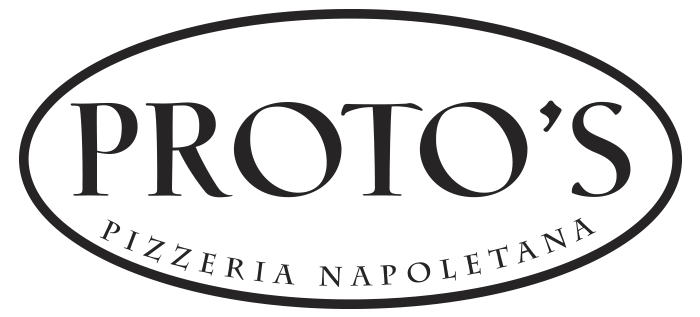 Dining for Dollar$
Upcoming Events:

April 4th – Chipotle
  Mexican Grill 



May 2nd –Dad Daddy’s
		 Burger Bar
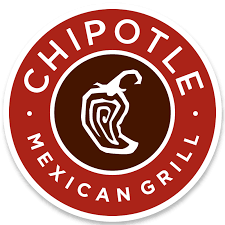 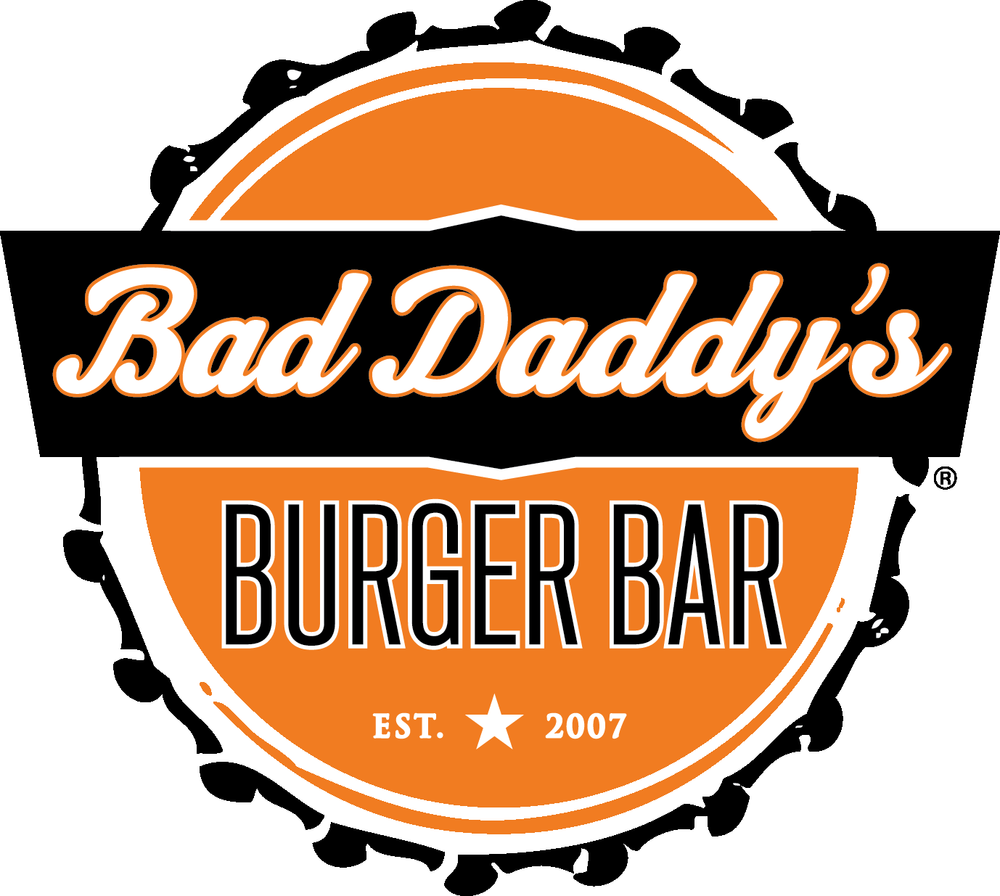 Silent Auction – Patricia Lady
$10,400+ in overall sales!
Goal was $7,200
$5,340 in Teacher Features and artwork

Thank you notes are being sent out, and follow-ups on outstanding payments are in progress.
Rita Ayer – Vice President
Sock Hop – February 3rd
Sock Hop – Income = $1,622.80 over income goal
Talent Show
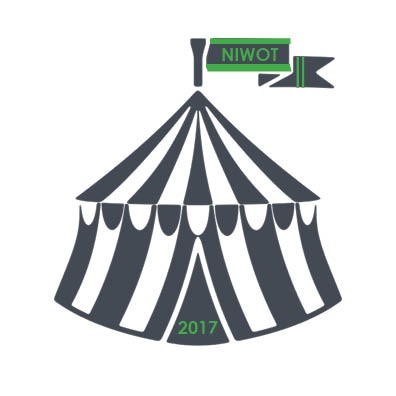 Important Talent Show Dates:
 
 

March 8th or 9th:
Show-Off #2 in costume at Niwot Elementary. A Google Doc has been shared where you to choose your time and day. In order of acts K-5
 
Wednesday March 22nd:
Dress Rehearsal in Costume at Niwot High School Auditorium
 
Thursday March 23rd:
Talent Show at 6 PM at Niwot High School. In order of acts K-5
For questions contact the TS committee at: niwotshow@gmail.com
Trip Tracker
Teacher tallies this week
Determines winter transportation habits
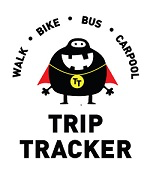 Thank you for coming and for your interest in the NES PTAC!